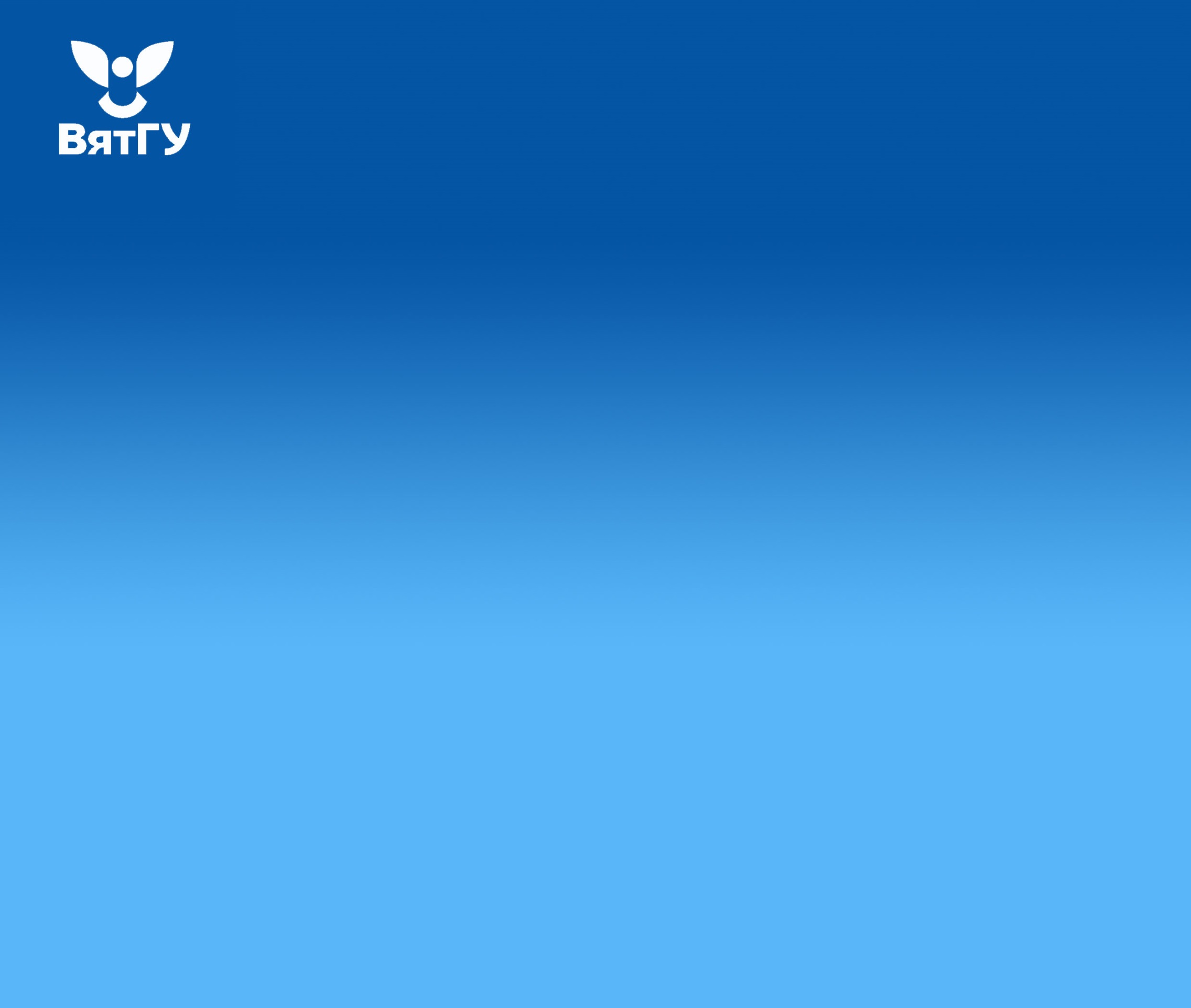 ВЯТСКИЙ ГОСУДАРСТВЕННЫЙ УНИВЕРСИТЕТ
МЫ ФОРМИРУЕМ БУДУЩЕЕ
«Углеродные наноструктуры и их применение 
в технологии резин»


Тема 
Углеродные нанотрубки и нановолокна.  
Строение и свойства
Мансурова Ирина Алексеевна, к.т.н., доцент кафедры ХТПЭ
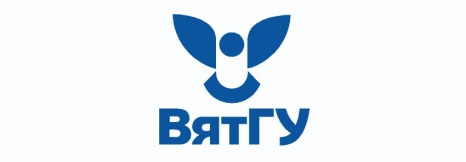 Содержание  лекции:
1     Особенности углерод-углеродных связей
2     Строение и свойства углеродных нанотрубок
       2.1 Молекулярная структура углеродных нанотрубок
        2.2 Надмолекулярная структура углеродных нанотрубок
        2.3 Дефекты в строении углеродных нанотрубок
        2.4 Физико-механические свойства углеродных нанотрубок 
           2.4.1 Механические свойства углеродных нанотрубок 
           2.4.2 Деформационные свойства углеродных нанотрубок 
           2.4.3 Специальные свойства углеродных нанотрубок
3      Строение и свойства углеродных нановолокон 
        3.1 Молекулярная и надмолекулярная структура углеродных 
             нановолокон 
        3.2 Факторы, определяющие строение углеродных нановолокон 
   Потенциальные свойства нитевидных углеродных
       структур в составе резин
олимеры
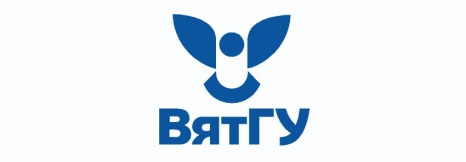 Особенности углерод – углеродных связей
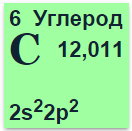 Углеро́д (лат. Carboneum)  
химический элемент IVА группы 2-го периода 
периодической таблицы Менделеева 
(согласно старой классификации).
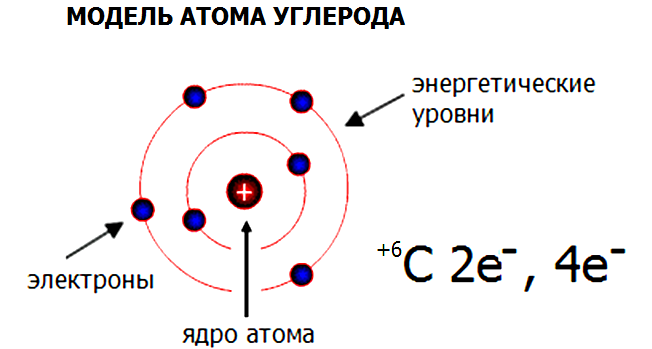 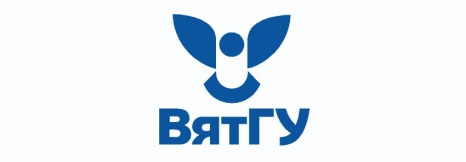 Особенности углерод – углеродных связей
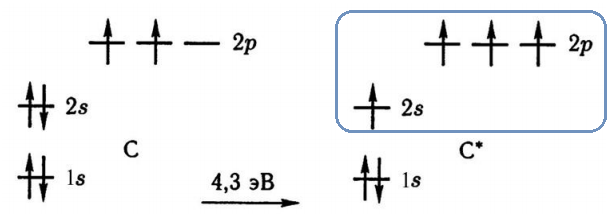 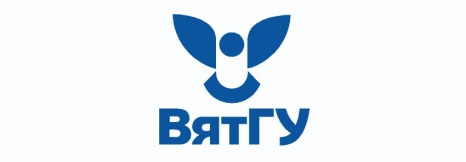 Особенности углерод – углеродных связей
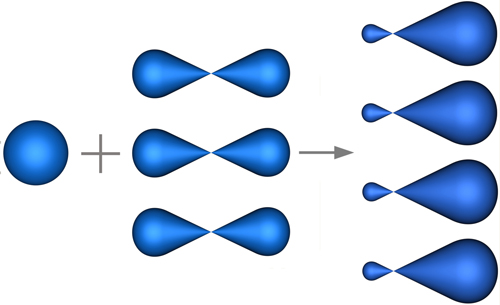 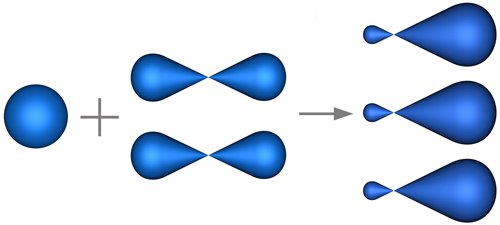 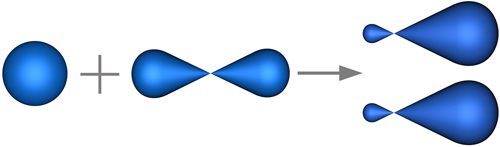 четыре гибридных 
орбитали
три  гибридных 
орбитали (+ 1 р орбиталь)
две  гибридных 
орбитали (+ 2 р орбитали)
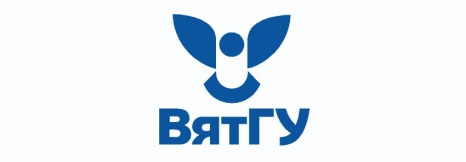 Особенности углерод – углеродных связей
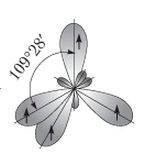 Тетраэдрический углерод
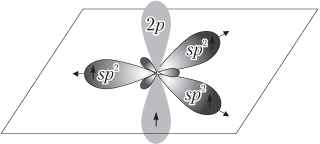 Тригональный 
углерод
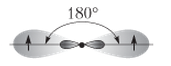 Линейный
 углерод
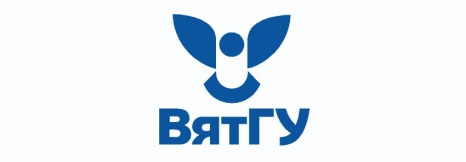 Особенности углерод – углеродных связей
алмаз 
  (кубический), 
 лонсдейлит
  (гексагональный 
   алмаз)
графит
  фуллерены
  нанотрубки
  нановолокна
  астралены
  нанолуковицы
- карбин
   - карбин
аморфный 
    углерод
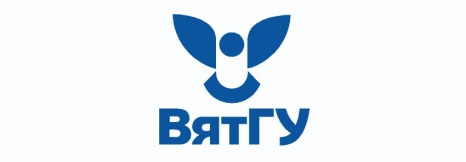 Особенности углерод – углеродных связей
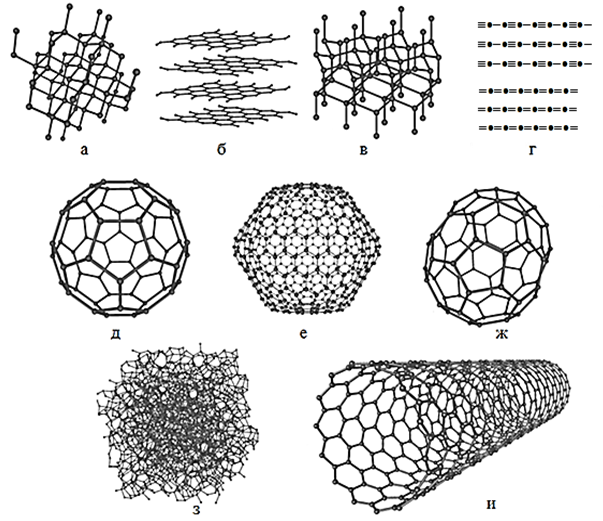 Строение аллотропных форм углерода: 
а – алмаз; б –графит; в –лонсдейлит, г – - и - карбины, 
д, е, ж – семейство фуллеренов С60, С540, С70 соответственно, 
з – аморфный углерод, и- нанотрубка
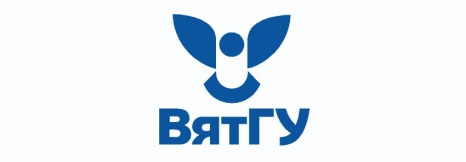 Молекулярная структура углеродных нанотрубок
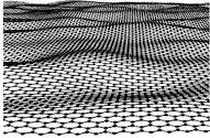 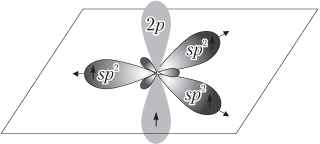 Строение sp2 углерода
Графеновая плоскость – 
основа нанотрубок
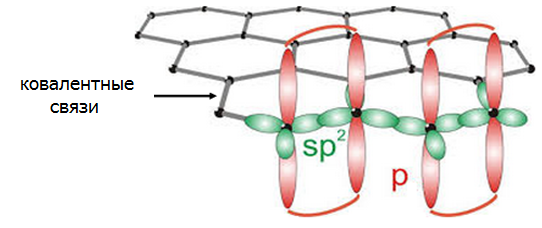 sp2 – орбитали образуют ковалентные  
σ-cвязи, p-орбитали образуют -cвязи
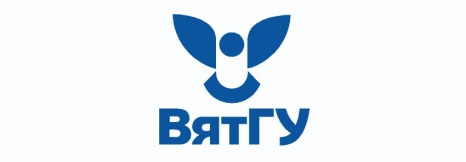 Молекулярная структура углеродных нанотрубок
«Сворачивание» графеновой 
плоскости в цилиндр
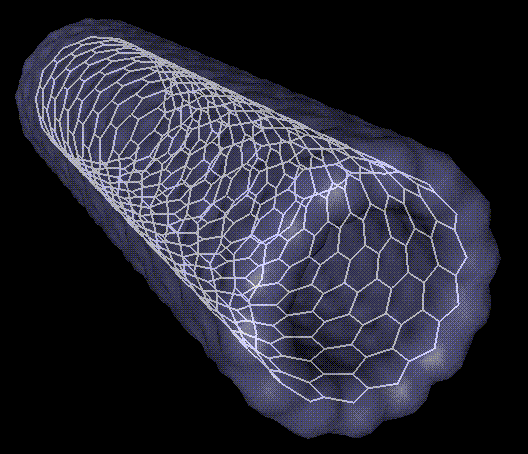 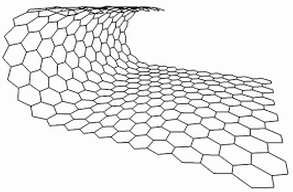 -электронное облако 
снаружи и внутри 
углеродной трубки
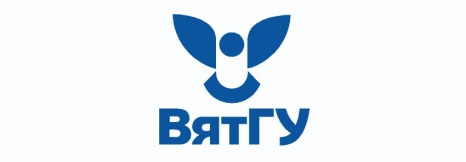 Молекулярная структура углеродных нанотрубок
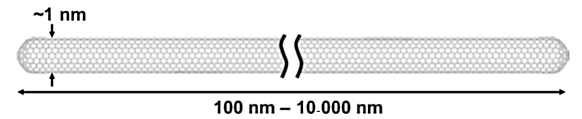 аспектное соотношение УНТ,

 т.е. отношение L /D 
(отношение длины к диаметру) 

может принимать значения вплоть до 1000
УНТ - одномерные структуры  
с анизотропными свойствами
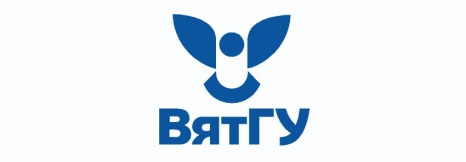 Молекулярная структура углеродных нанотрубок
Классификация углеродных нанотрубок
(по признакам молекулярной структуры)
по количеству слоев
по состоянию торцевых областей
по расположению шестиугольников
однослойные 
 двуслойные
 многослойные
открытые  
 закрытые
хиральные  
 ахиральные
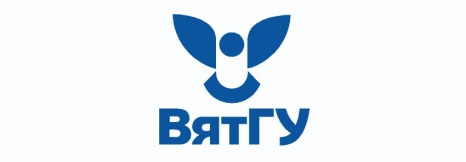 Молекулярная структура углеродных нанотрубок
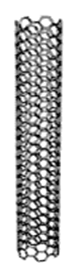 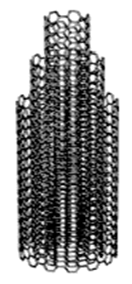 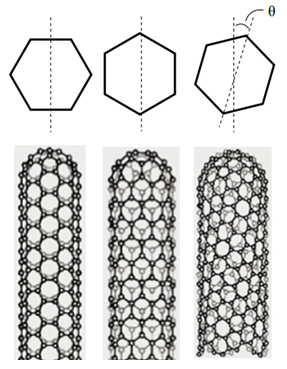 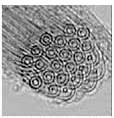 ТРУБКИ С ОТКРЫТЫМИ
 ТОРЦЕВЫМИ ОБЛАСТЯМИ
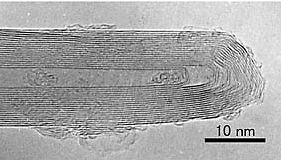 АХИРАЛЬНЫЕ
МНОГОСЛОЙНЫЕ
ОДНОСЛОЙНЫЕ
ХИРАЛЬНАЯ
КРЕСЛО
ЗИГЗАГ
ТРУБКИ С ЗАКРЫТЫМИ
 ТОРЦЕВЫМИ ОБЛАСТЯМИ
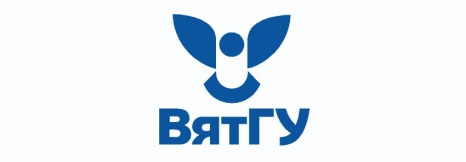 Молекулярная структура углеродных нанотрубок
Величина удельной внешней поверхностной энергии УНТ
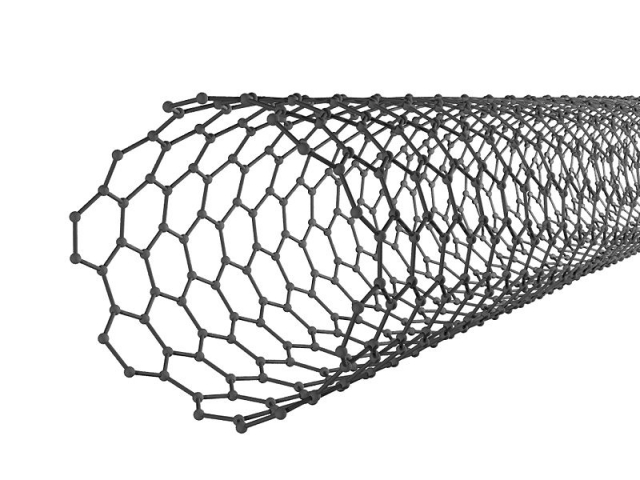 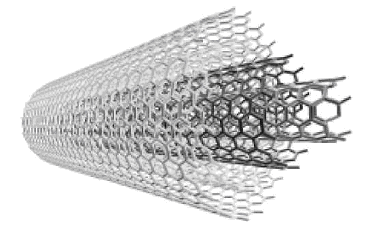 Все атомы углерода являются
поверхностными  Sуд  велика, 
может составлять до 1300 м2/г
Доля поверхностных атомов углерода с ростом числа слоев заметно уменьшается: 
 двухслойные  -   66,7 %, 
десятислойные - 18,2 %
  Sуд снижается, 
может составлять
90 – 120 м2/г
Очень высокая склонность 
к образованию 
агрегатов и агломератов
 на надмолекулярном уровне
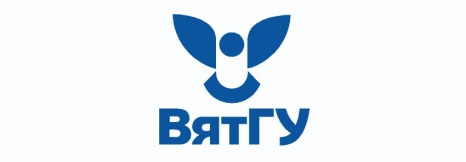 Надмолекулярная структура углеродных нанотрубок
Надмолекулярная организация УНТ
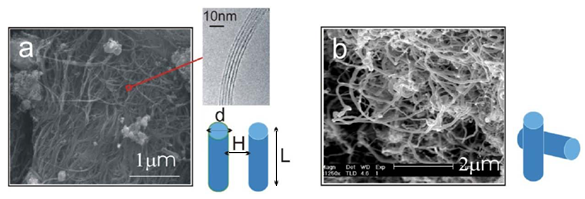 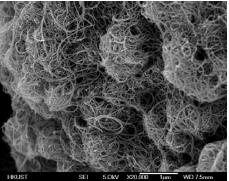 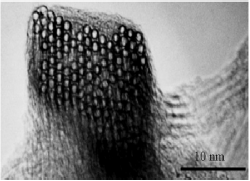 ОУНТ
МУНТ
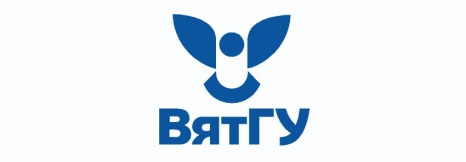 Дефекты в строении углеродных нанотрубок
Дефекты в строении углеродных нанотрубок
топологические дефекты
дефекты, связанные с регибридизацией
дефекты ненасыщенных (оборванных) связей
наличие 5- и 7-членных циклов
в стенках УНТ
изменение электронной sр2-конфигурации 
атомов углерода 
например,
переход sp2  sp3
наличие дислокаций
 в стенках УНТ
Изменение конформации (формы) УНТ 
(проявление гибкости, пластичности)
уменьшение механической прочности, 
снижение электро-, теплопроводности,
повышение химической реакционной способности
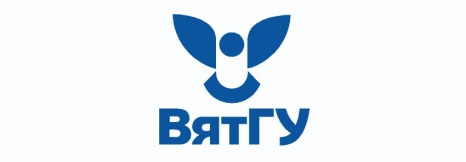 Дефекты в строении углеродных нанотрубок
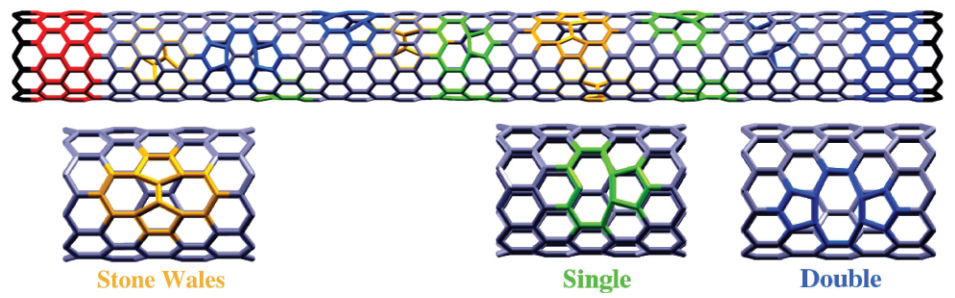 Сдвоенные дефекты 
Стоуна-Уэйлса
Дефекты в виде вакансий
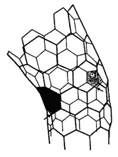 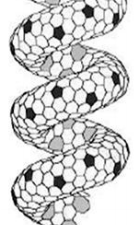 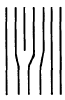 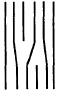 Дефекты в виде дислокаций
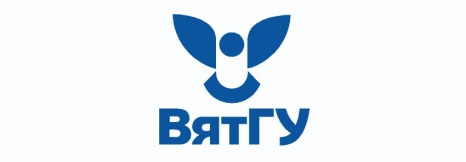 Физико-механические свойства углеродных нанотрубок
Механические свойства углеродных нанотрубок
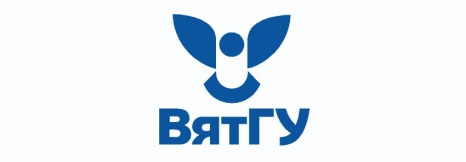 Физико-механические свойства углеродных нанотрубок
Деформационные свойства углеродных нанотрубок
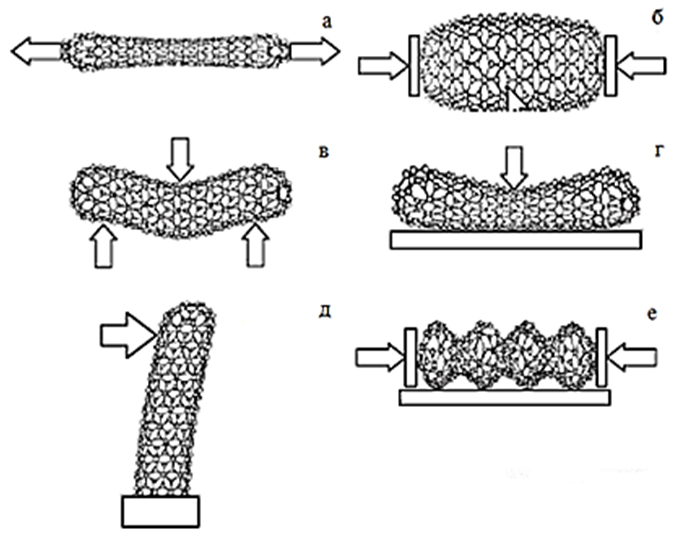 а - осевое растяжение; б - осевое сжатие;
в - симметричный изгиб; 
г - радиальное сжатие; д - упругое сжатие; 
е - эйлеровская деформация
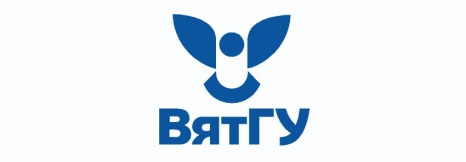 Физико-механические свойства углеродных нанотрубок
Деформационные свойства углеродных нанотрубок
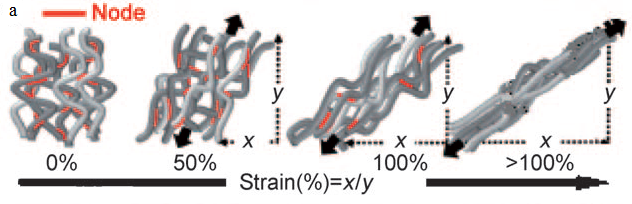 Массив из УНТ:
одностенные (22 %)
двухстенные (68 %)
трехстенные (10 %) 

длина  4,5 мм,
степень чистоты 99,9 %
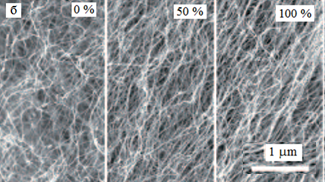 а - схема изменений в структуре УНТ в процессе деформации растяжения;
б - СЭМ изображения деформированных образцов УНТ-резины
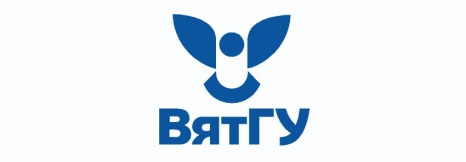 Физико-механические свойства углеродных нанотрубок
Создание телескопической нанотрубной системы:
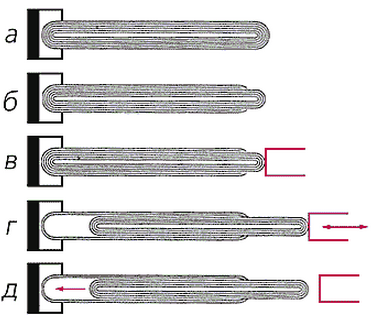 а    исходная МУНТ;б    МУНТ после удаления внешних слоёв 
      на вершине;в    МУНТ с манипулятором;г     движение манипулятора вызывает  
      обратимое перемещение внутренних слоёв
      УНТ относительно наружных;д    отсоединение манипулятора от УНТ
      приводит к возврату внутренних слоёв 
      нанотрубки в исходное положение.
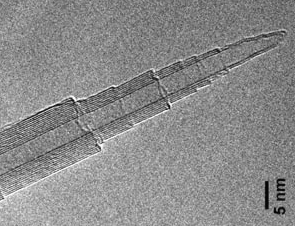 низкий коэффициент трения при движении внутренних слоев относительно внешних
Телескопический эффект МУНТ
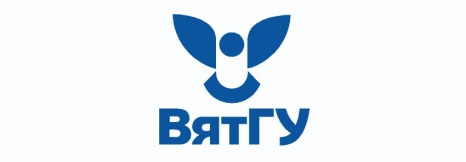 Физико-механические свойства углеродных нанотрубок
Специальные  свойства углеродных нанотрубок
Электрические (электропроводность, антистатический эффект и др.)
Зависят от: структуры (одно- многослойные УНТ), хиральности («кресло», «зигзаг»), наличия дефектов, примесей, содержания УНТ в гетерогенной системе.
Тепловые (теплопроводность, коэффициент линейного расширения, теплоемкость и др.)
Зависят от: структуры (одно- многослойные УНТ), геометрических параметров (длина, диаметр), наличия дефектов, примесей в материале.
Оптические (абсорбция электромагнитного излучения, фотолюминесценция и др.)
Зависят от: структуры УНТ, наличия дефектов, примесей в материале.
Сорбционные (адсорбция низко- и высокомолекулярных соединений, капиллярный эффект и др.)
Зависят от: величины удельной поверхности, наличия дефектов, степени агломерирования.
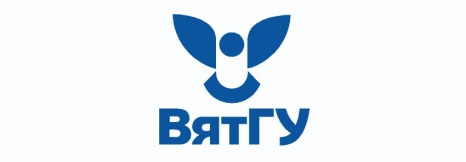 Молекулярная и надмолекулярная структура 
углеродных нановолокон
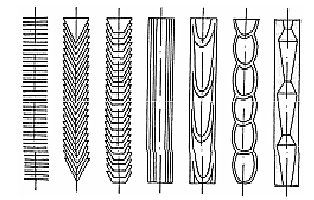 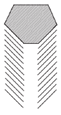 а         б       в        г         д        е        ж       з
Морфологические разновидностии УНВ:
 а – нановолокно "столбик монет"; б – нановолокно "елочной структуры" (стопка конусов);  в – нанотрубка "стопка чашек" ("ламповые абажуры");  
г – нанотрубка "русская матрешка"; д – бамбукообразное нановолокно; 
е – нановолокно со сферическими секциями;  ж – нановолокно с полиэдрическими секциями; з – “рыбий хребет”
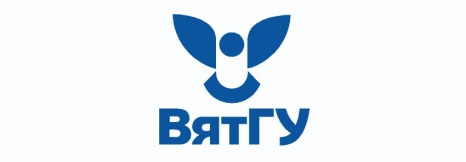 Молекулярная и надмоелкулярная структура 
углеродных нановолокон
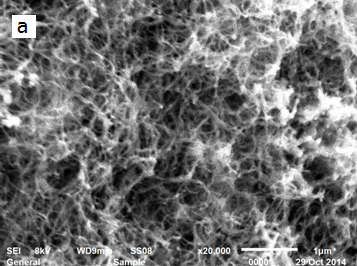 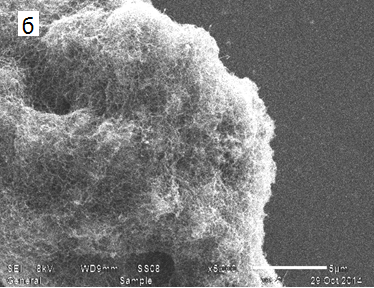 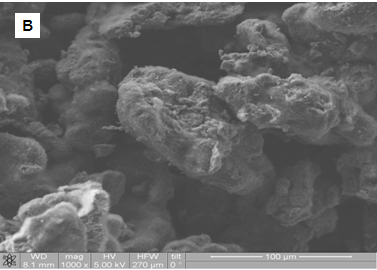 УНВ типа «рыбий хребет»:
 а -   увеличение 20000
 б –  увеличение 5000
 в  -  увеличение 1000
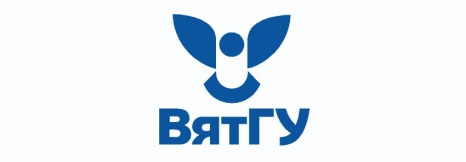 Молекулярная и надмолекулярная структура углеродных нановолокон
Факторы, определяющие строение 
углеродных нановолокон
форма каталитических частиц и состав Kt;
температура синтеза;
состав и расход газовой смеси и т.д.
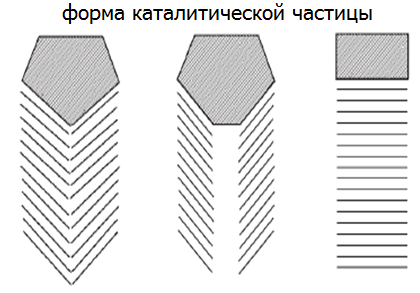 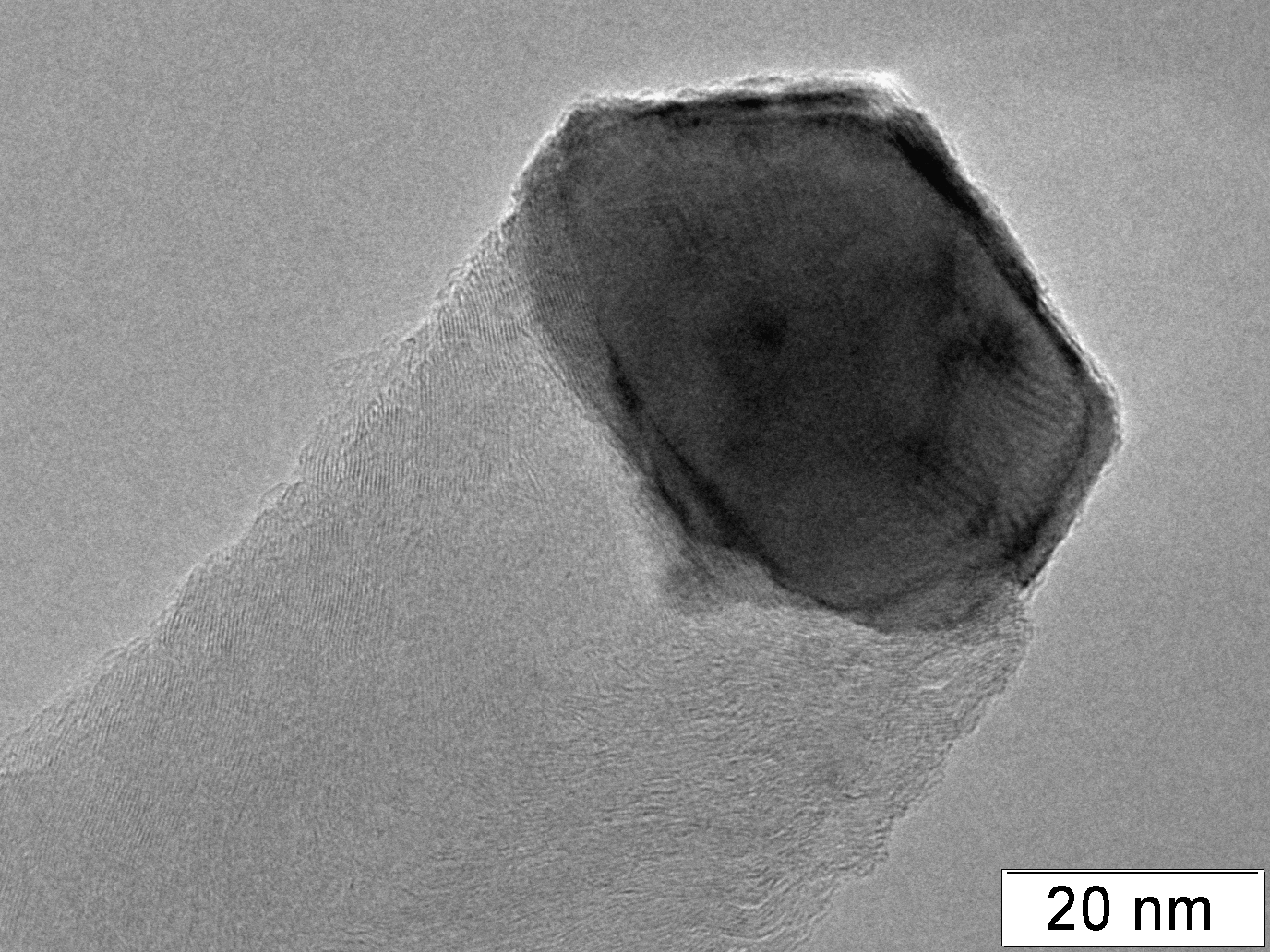 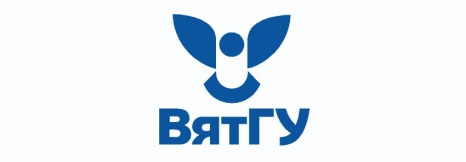 Молекулярная и надмоелкулярная структура углеродных нановолокон
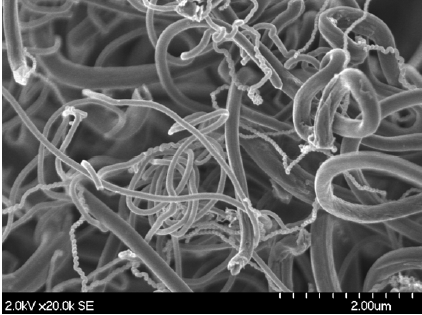 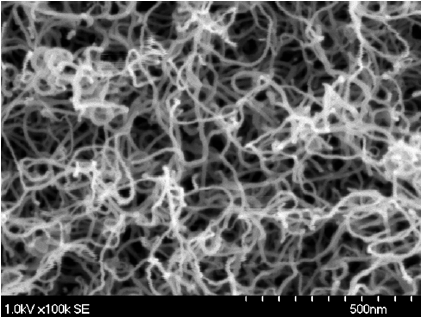 УНВ, полученные при различном расходе C2H4 и O2
УНВ, полученные при расходе C2H4 и O2 15 см3/мин 
(20000-кратное увеличение)
УНВ, полученные при расходе C2H4 и O2 100 см3/мин 
(100000-кратное увеличение)
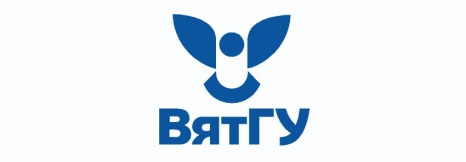 Молекулярная и надмолекулярная структура углеродных нановолокон
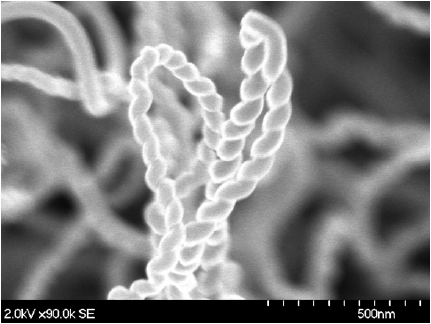 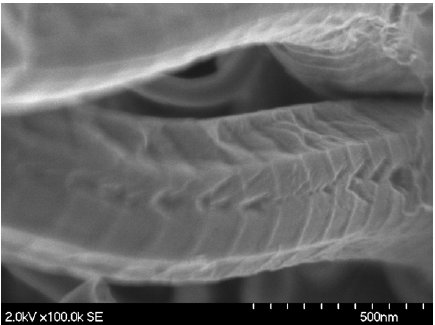 УНВ спиральной морфологии 
(90000-кратное увеличение)
УНВ с увеличенной шероховатостью поверхности 
(100000-кратное увеличение)
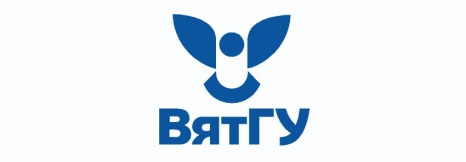 Потенциальные свойства УНТ, УНВ в составе резин
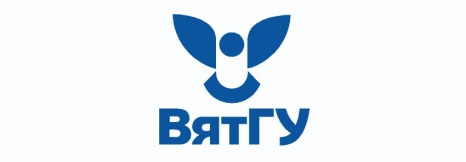 Потенциальные свойства УНТ, УНВ в составе резин
Армирующие свойства нанополнителя или
компонента  бинарного нанонаполнителя ТУ–УНС
Упрочнение в наполненных эластомерах 
достигается в результате:
формирования сложной сети  разветвленных агрегатов наполнителя -
 сеть взаимодействий наполнитель-наполнитель
поверхностного взаимодействия макромолекул эластомера с наполнителем - 
сеть взаимодействий полимер-наполнитель
При больших объемных долях наполнителя доминирующую роль играет формирование сети взаимодействий
 наполнитель-наполнитель
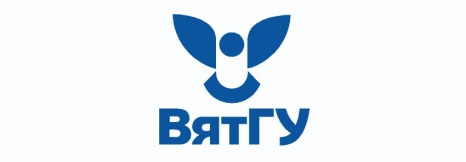 Потенциальные свойства УНТ, УНВ в составе резин
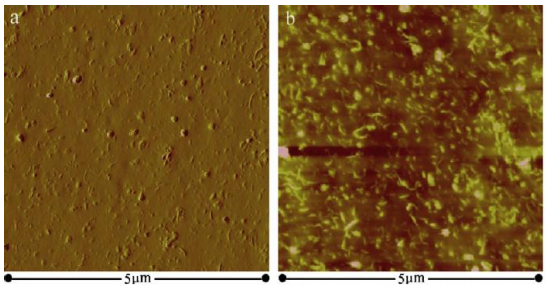 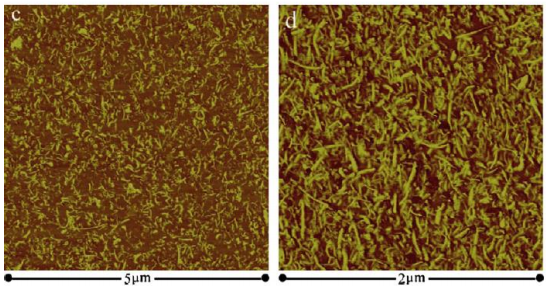 АСМ изображения композитов НК-МУНТ (перекисная вулканизация):
3 масс.ч. МУНТ(а);
5 масс.ч. (б); 
20 масс.ч. (с), 
60 масс.ч. (d)
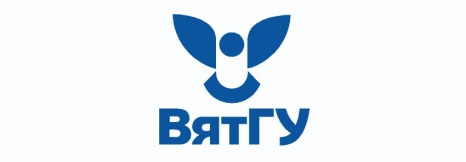 Потенциальные свойства УНТ, УНВ в составе резин
сеть взаимодействий 
наполнитель-наполнитель
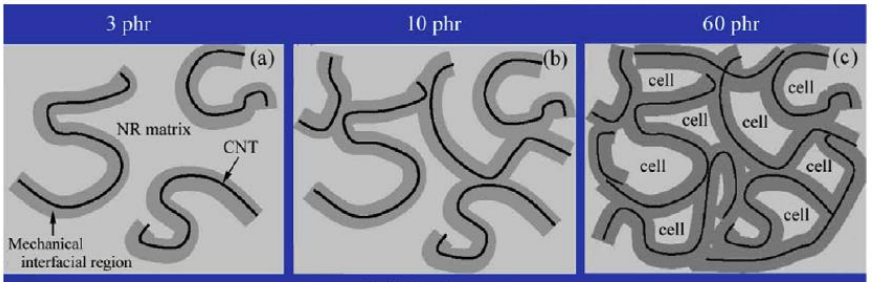 Схематическое изображение образования ячеистой структуры в УНТ/эластомер композитах:
перколяционная сеть УНТ при 3 масс.ч. МУНТ на 100 масс.ч. НК; 
частичная ячеистая структура при 10 масс.ч.; 
трехмерная сотовая структура при 60 масс.ч.
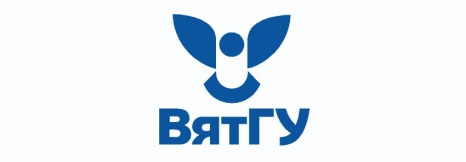 Недостатки  УНТ, УНВ в составе резин